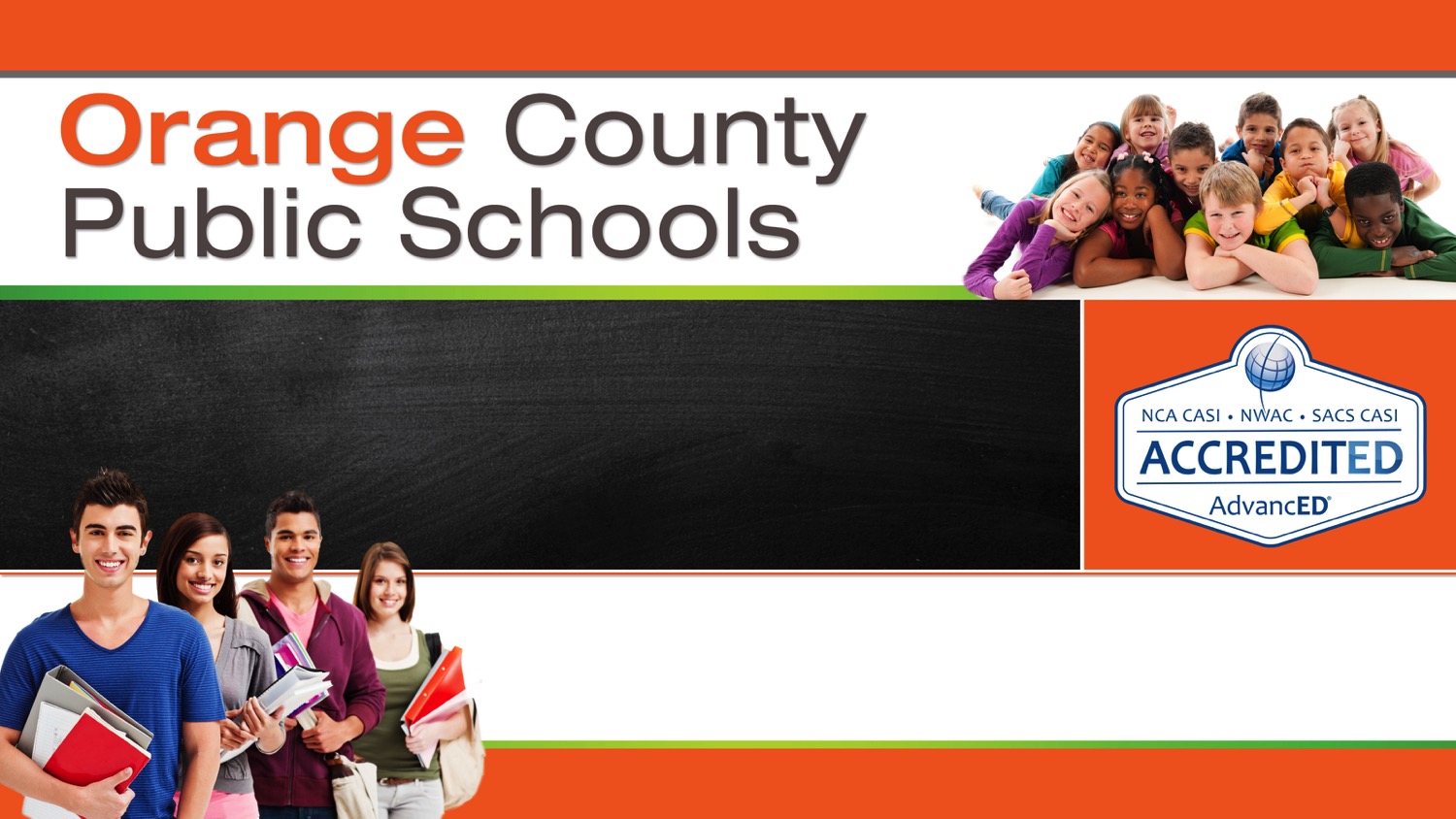 Turn Emotional Connections Into Assets that Never Stop
Council of Great City Schools PRE
July 9, 2017
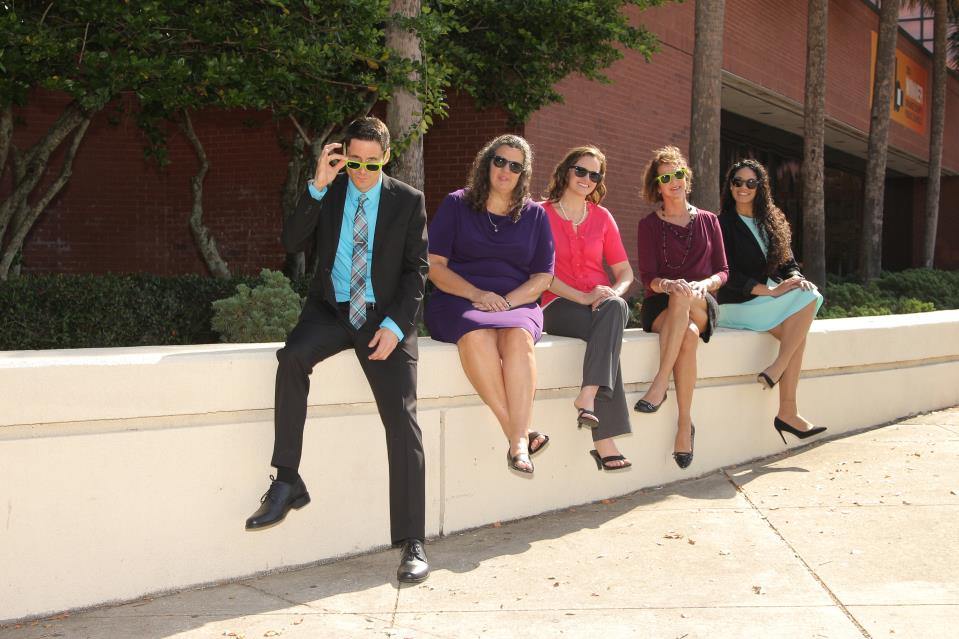 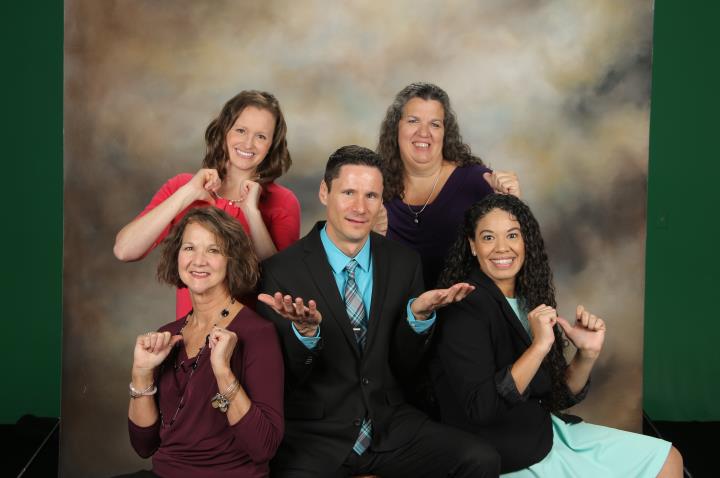 Counselor Time Spent on College Guidance

Public – 23%	Private – 53%


Admission Rate to 4-year Colleges and Universities

Public – 49%	Private – 95%
Public School


Private School
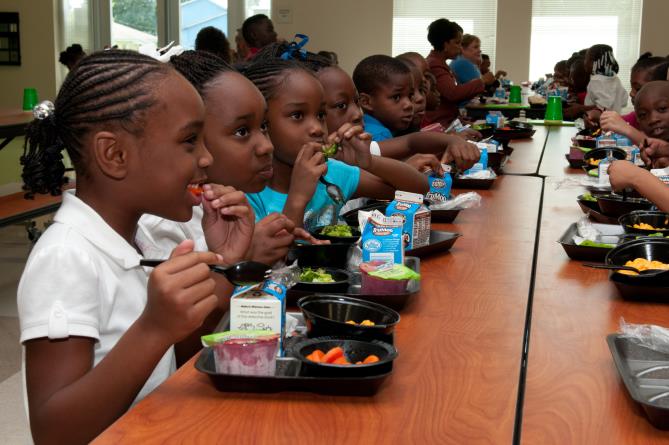 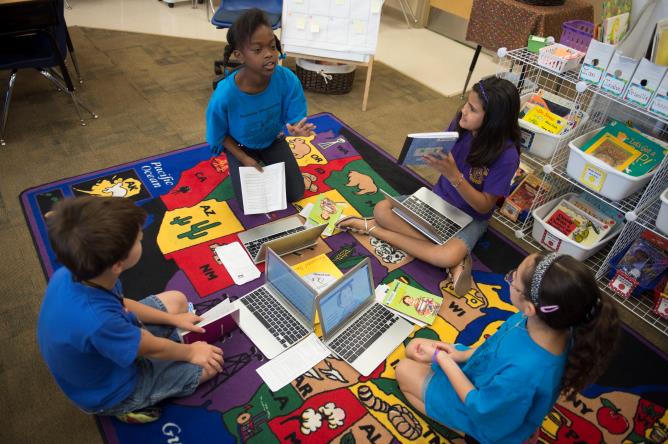 To Do

Ramp up student guidance services

Find your best stories and tell them repeatedly

Set a foundation for lifetime relationships
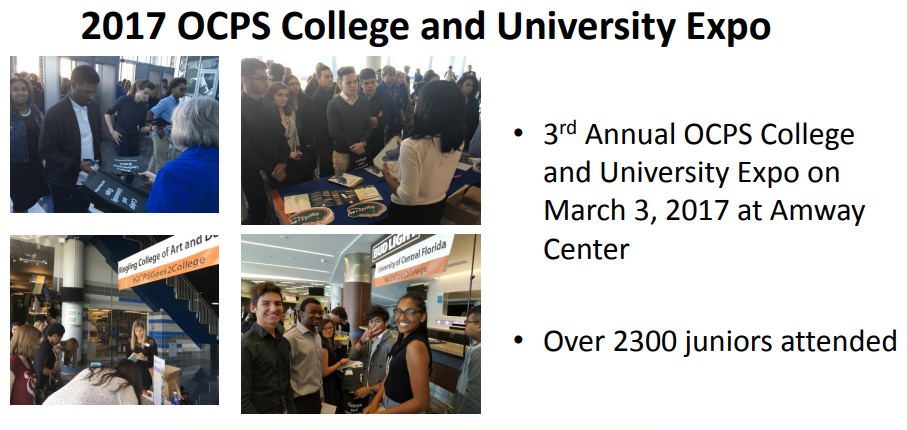 OCPS Super Scholars
113 graduates accepted by Elite Colleges & Universities
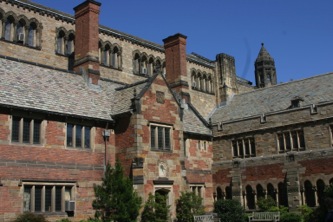 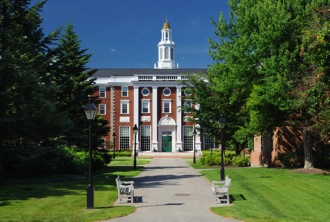 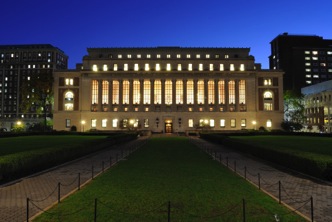 Princeton, Harvard, Yale, Columbia, Stanford, Chicago, MIT, Duke, Penn, Cal Tech, Dartmouth, Johns Hopkins, Northwestern, Emory, Washington University at St. Louis, Cornell, Brown, Notre Dame, Vanderbilt, Rice, UC/Berkeley, Williams, Amherst, Swarthmore, Wellesley, Bowdoin, Pomona, Middlebury, Carleton, Claremont McKenna, Haverford, Davidson, Vassar, Naval Academy, Washington & Lee, Colby, Colgate, Hamilton, Harvey Mudd, Smith, Wesleyan, Grinnell, West Point, Air Force Academy, Coast Guard Academy, Merchant Marine Academy
[Speaker Notes: Last year, 85 graduating seniors from the class of 2015 were accepted into America’s top-20 lists of universities, liberal-arts colleges, and military academies as ranked by US News and World Report.]
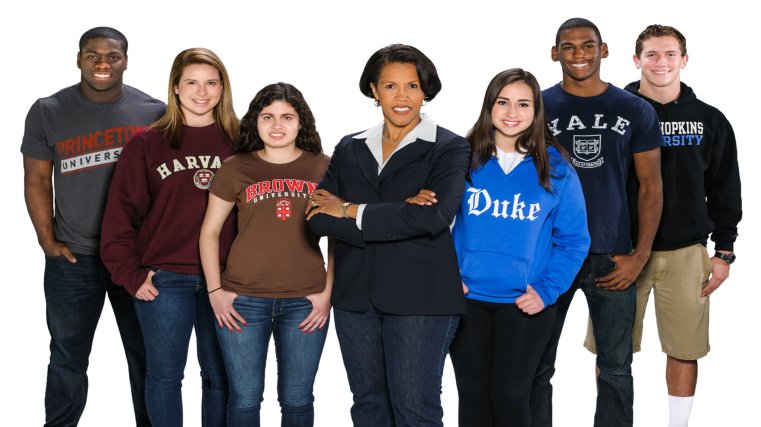 Alumni Capital Campaigns
Scoreboards, Flight Simulators, Uniforms, etc.
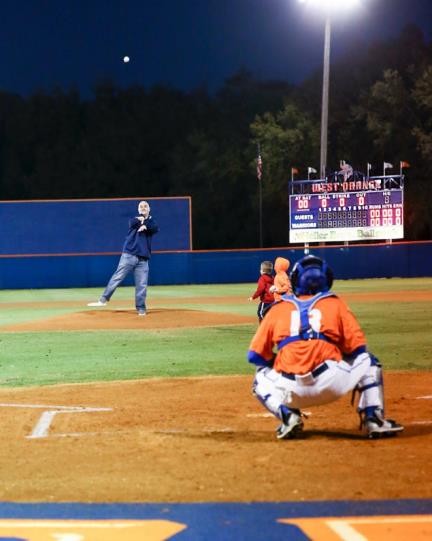 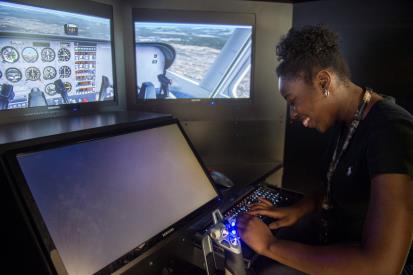 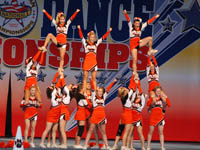 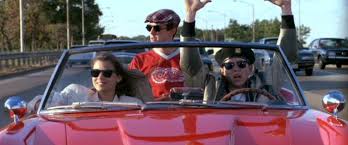 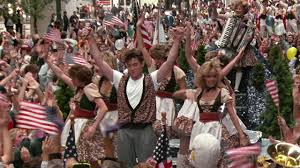 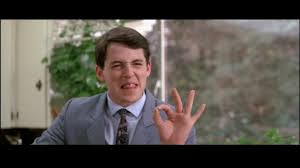 The Class Connector